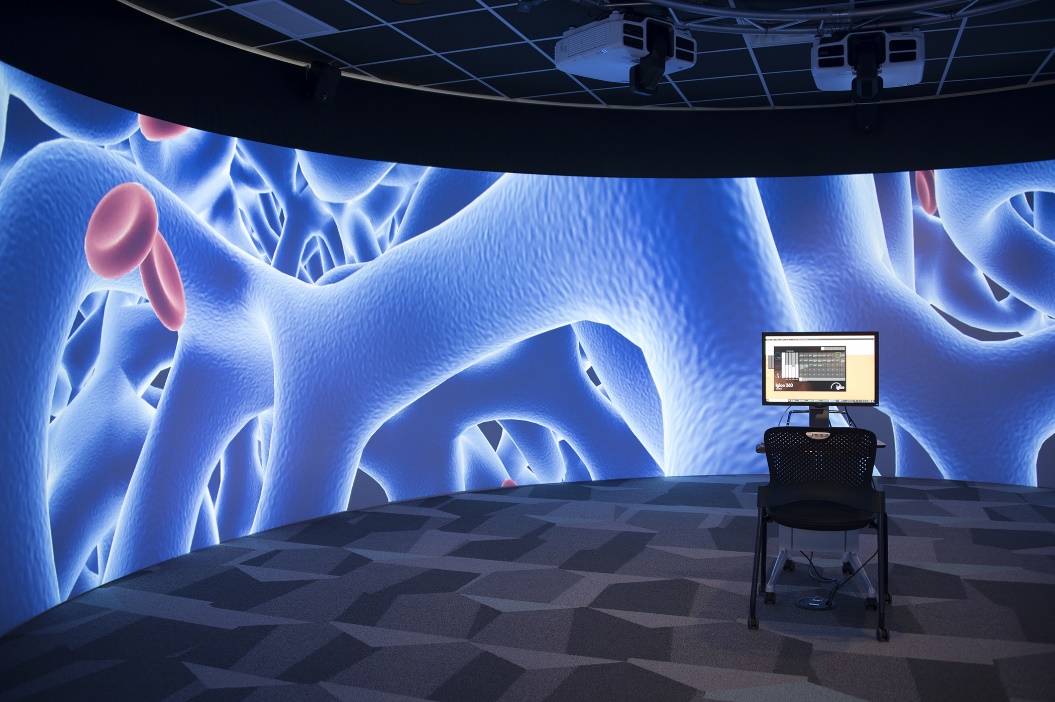 APEC CBET  Xcommerces
Empoderar las PYMEs LATINAs
Cross-border E-commerce Connection
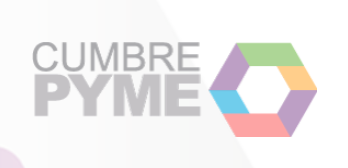 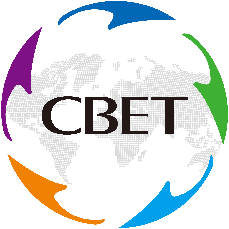 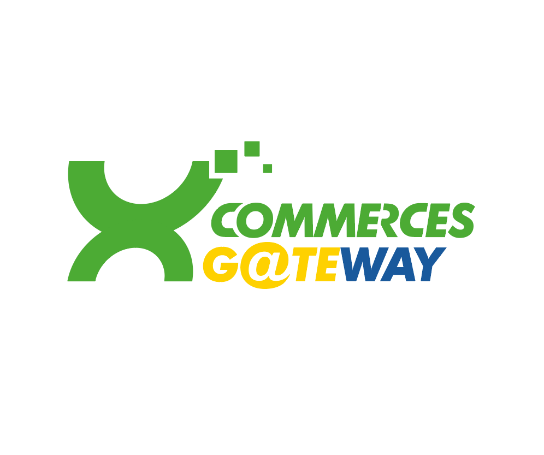 Nuestra Misión
DIGITALIZACIÓN Y GLOBALIZACIÓN para PYMES en todo el mundo
Del Comercio Tradicional a XCOMMERCES
Value Chains
B2B Cross-Border E-Commerce
Page 1
Las PYMEs de B2B E-commerce
El 93% de los compradores B2B dicen que prefieren comprar en línea cuando saben lo que quieren comprar.
Forrester

El 78% de los compradores B2B comienzan sus compras con una búsqueda de Google.
Pearson Analytics

El 73% de los Millennials están relacionados con las decisiones de compra B2B. 
Forrester

86% de tomadores de decisiones B2B prefieren usar herramientas de autoservicio en lugar de hablar con un representante de ventas.
McKinsey
El deseo número uno de los compradores de comercio electrónico B2B es que los vendedores muestren el precio del producto claramente.
Universidad del Sur de California

Más de la mitad de los compradores 2B (61%) usan teléfonos inteligentes para buscar las compras relacionadas con el trabajo, solo detrás de las computadoras portátiles (76%).

El 80% de los fabricantes aumentará el gasto en sus operaciones de comercio electrónico B2B, y el 38% aumentará su gasto un 25% o más
Digital Commerce 360
Page 3
APEC CBET (Cross-Border E-commerce Training)
Desde 2013, APEC CBET ha empoderado a las PYMEs para que accedan a los mercados mundiales a través del comercio electrónico transfronterizo, y ha capacitado con éxito a más de 10,000 PYMEs y responsables de políticas en más de 50 economías.
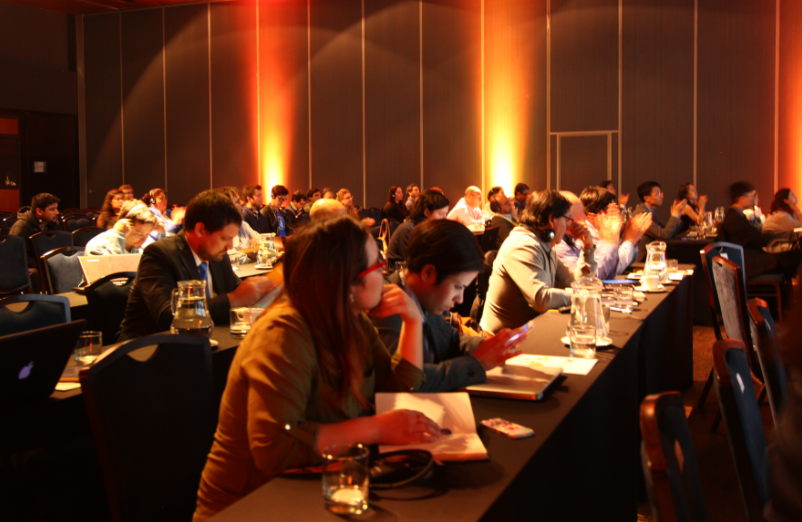 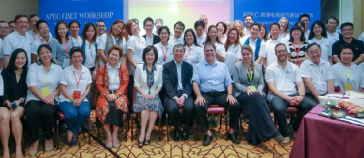 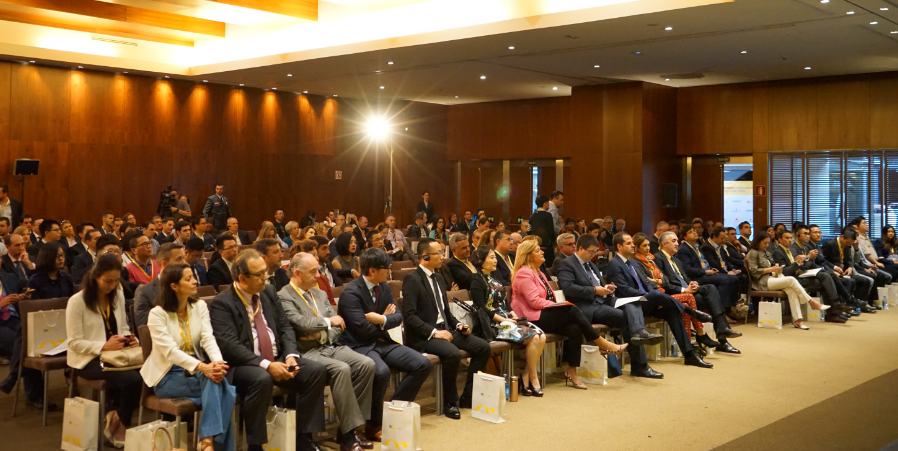 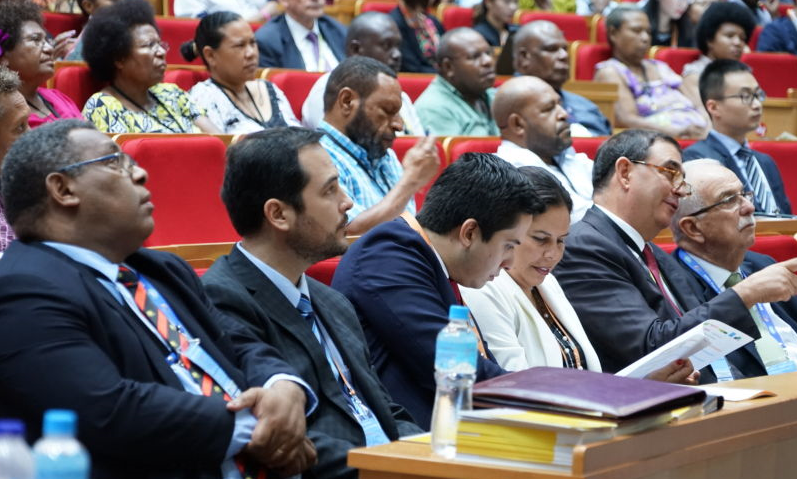 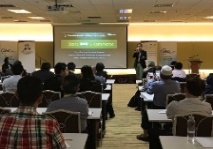 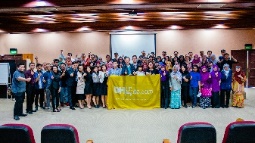 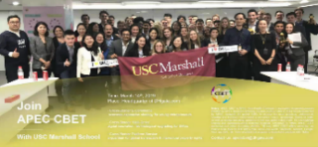 APEC CBETMalaysia
APEC CBETChile
APEC CBETPapua New Guinea
APEC CBETSpain
APEC CBETDongguan, China
2019.10
APEC CBETUSC Marshall School
APEC CBETSouth-South Collaboration
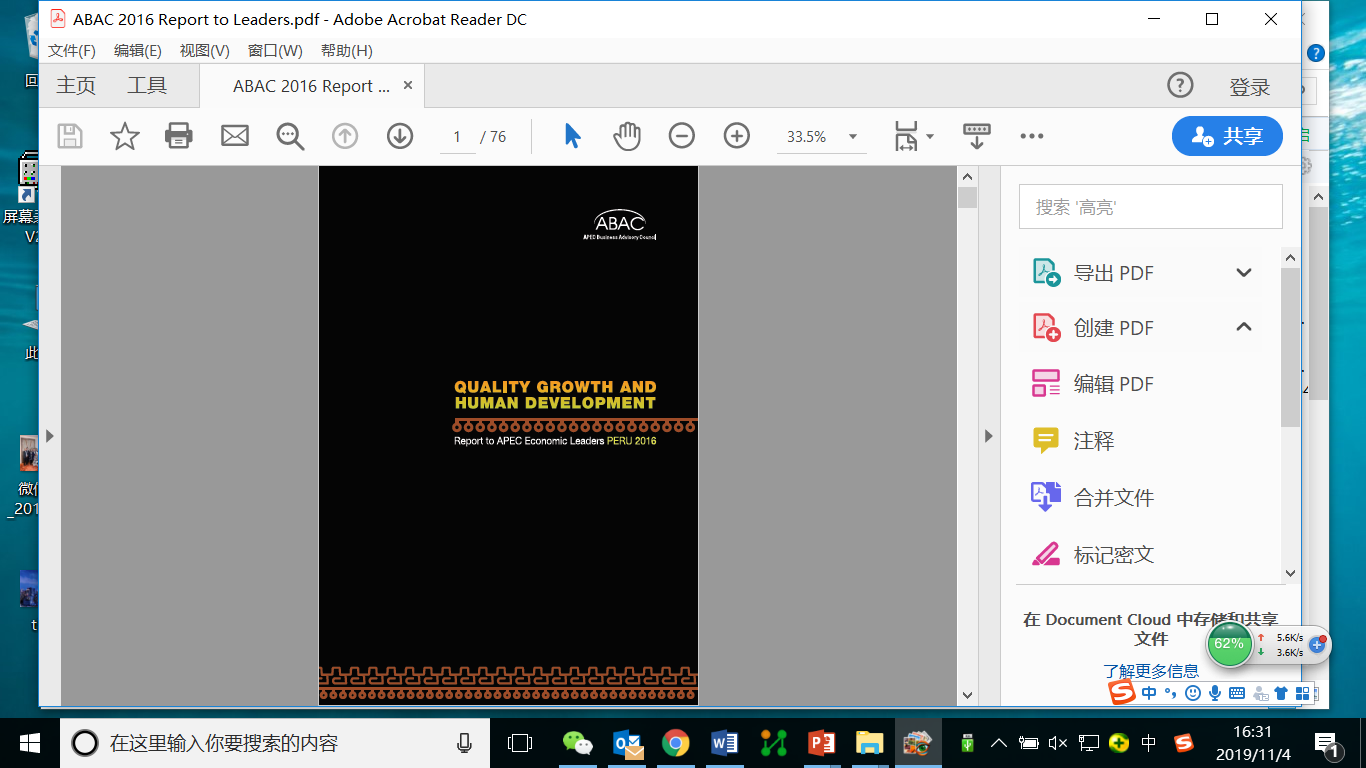 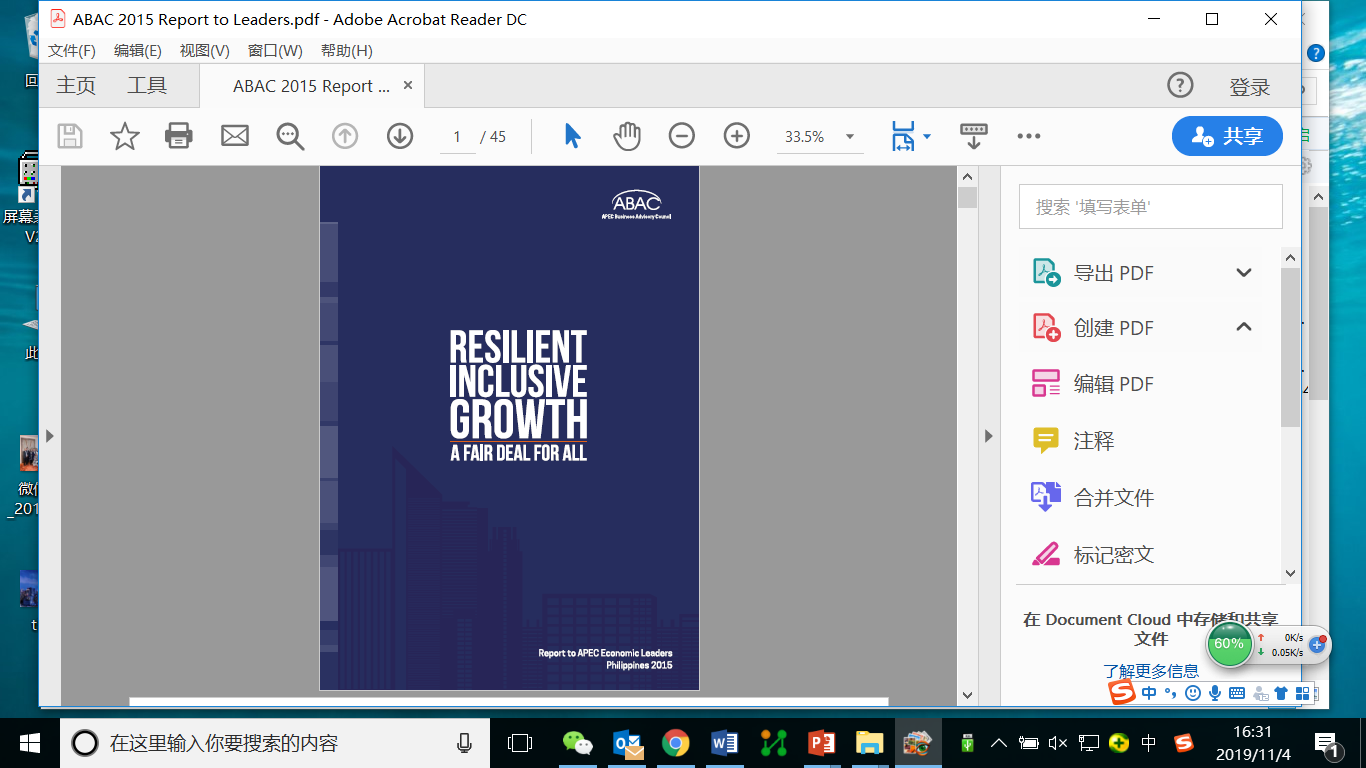 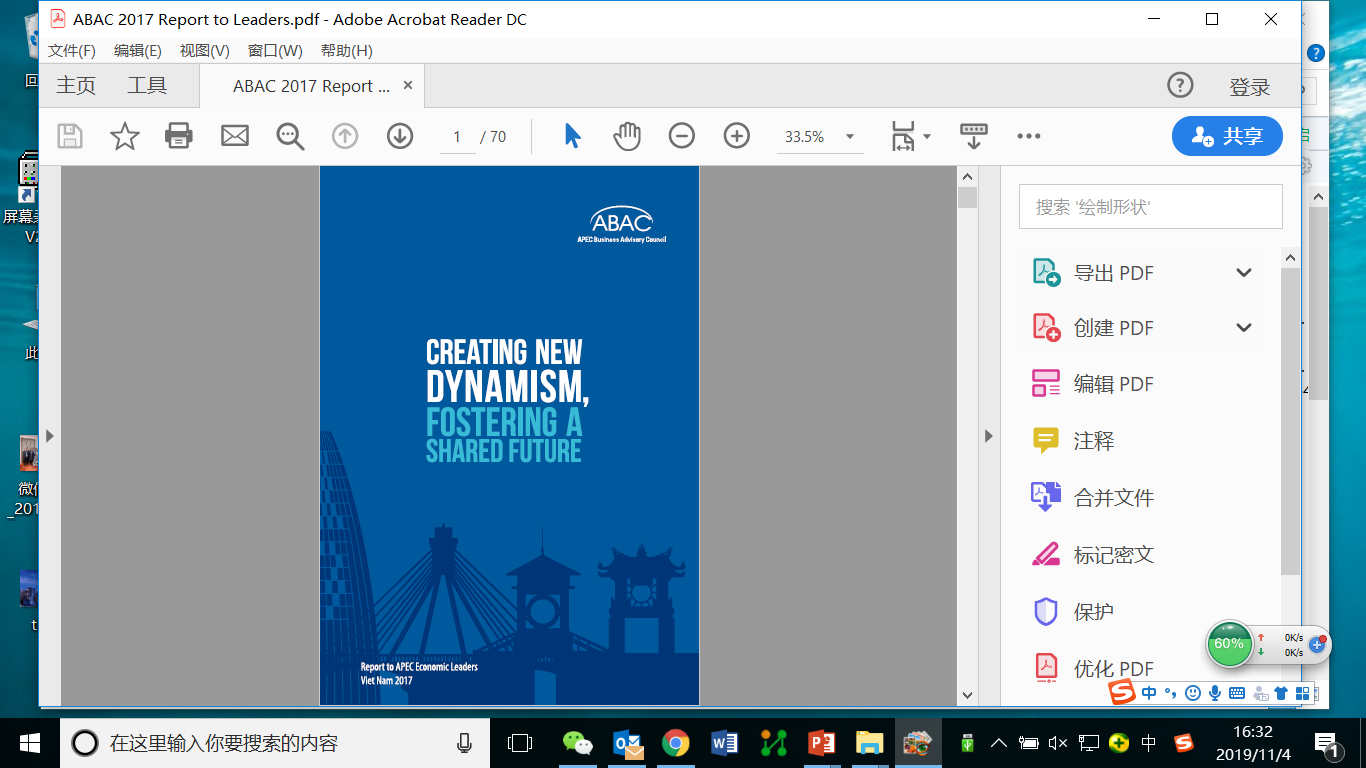 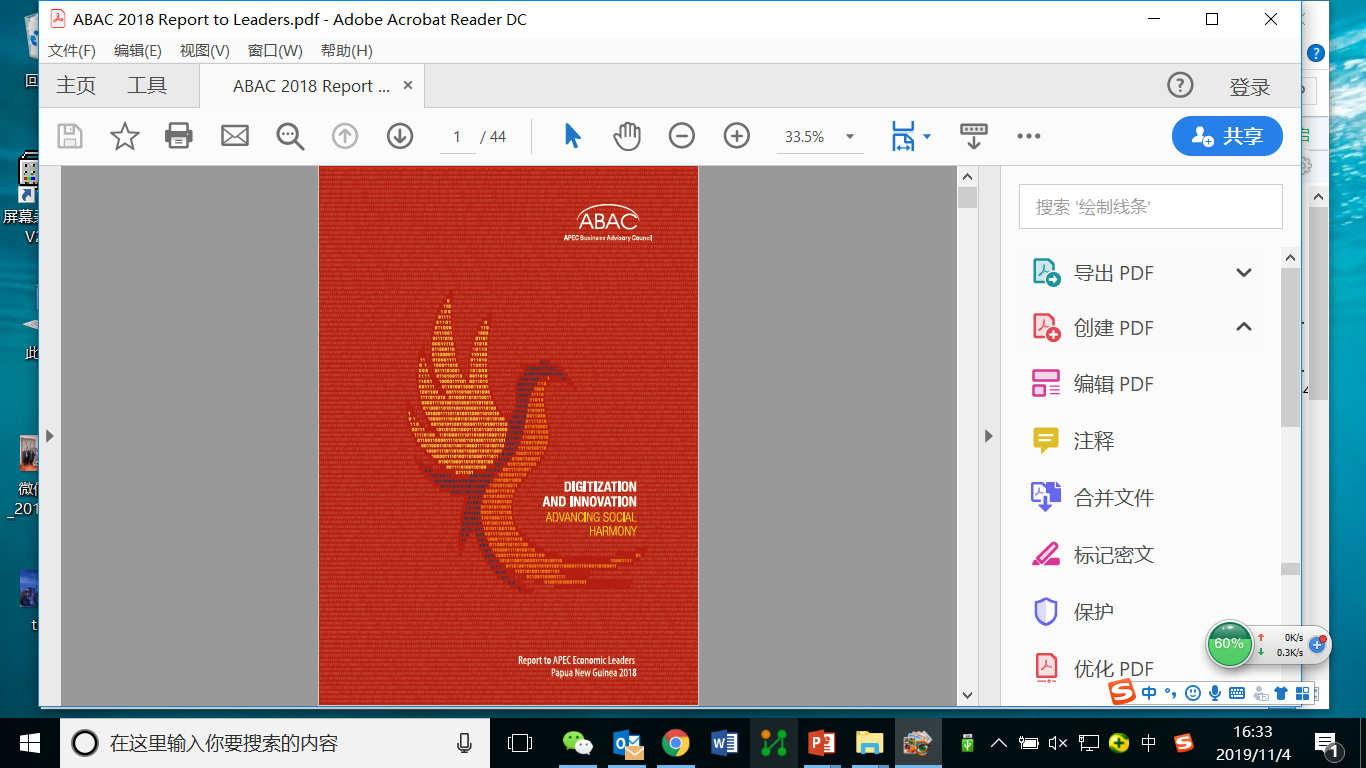 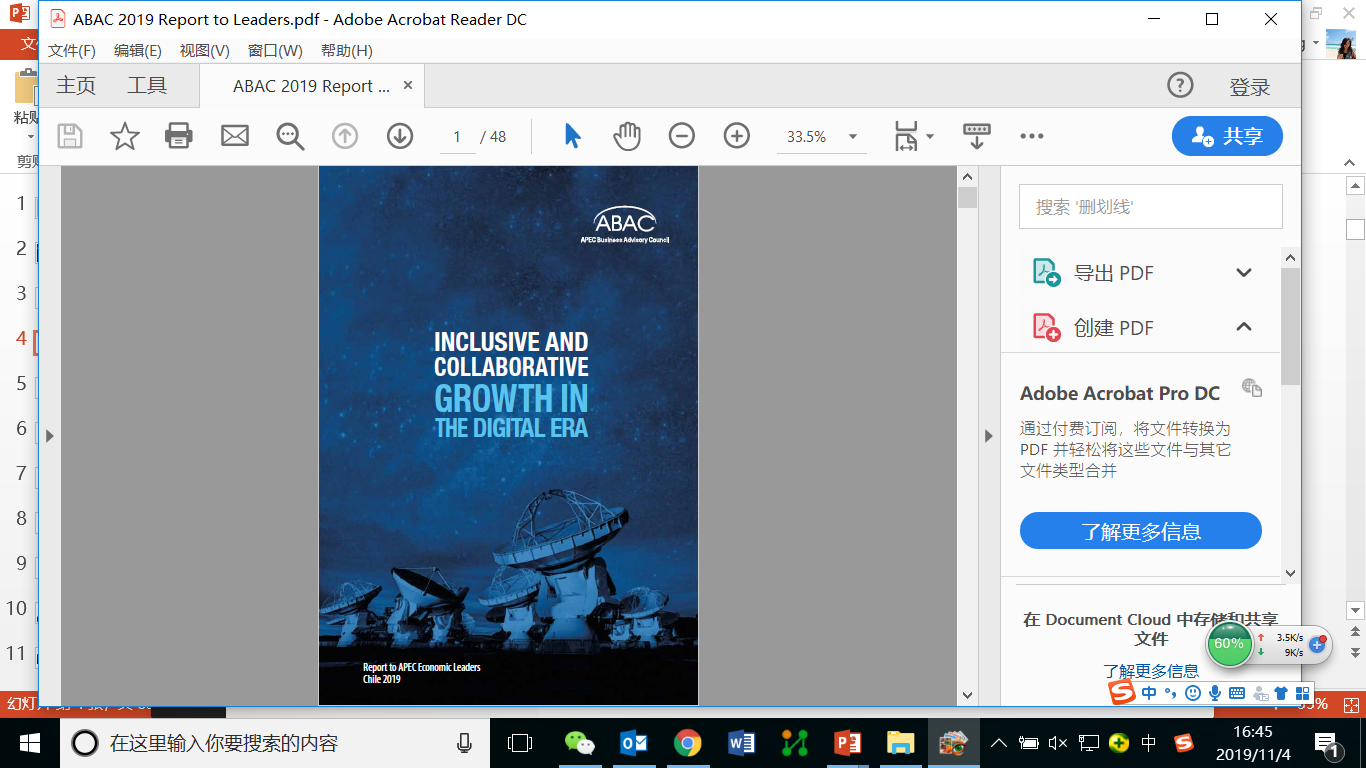 2017.02
2017.03
2016.04
2016. 11
2015. 05
2014.06
2016.05
2016.09
2016.06
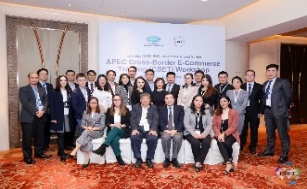 2018.12
2019.08
APEC CBETBeijing, China
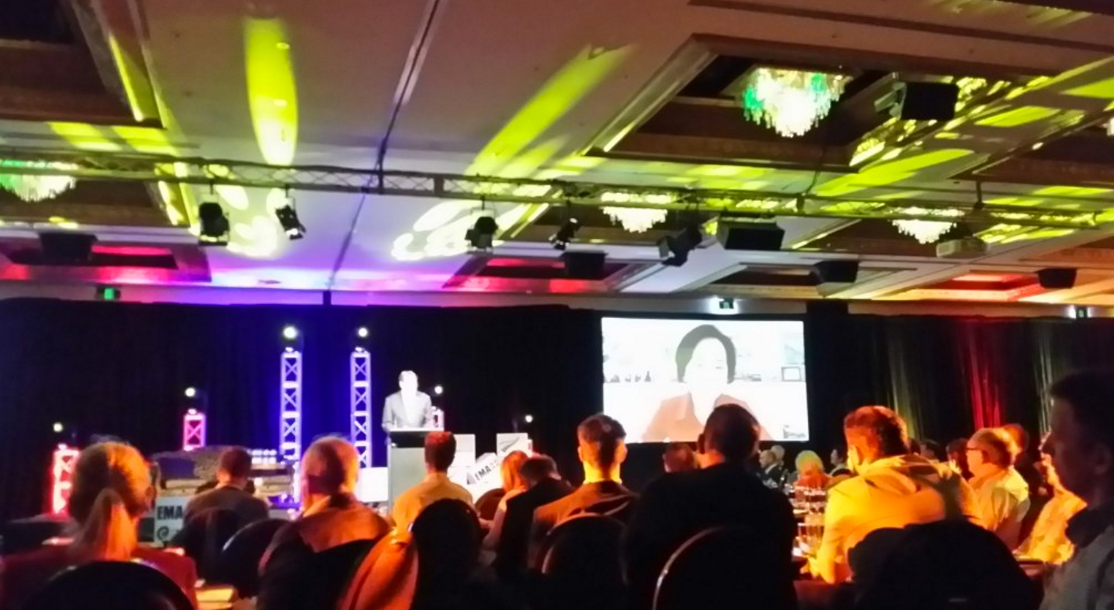 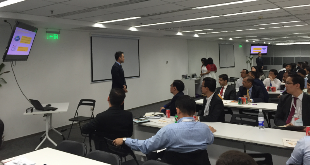 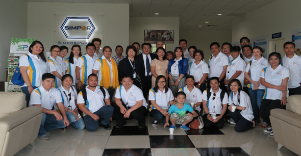 Ha recibido reconocimiento y respaldo de APEC, G20, ONU, y ha sido incluido en el Informe a los Líderes Económicos de APEC durante cinco años consecutivos por el Consejo Asesor Empresarial de APEC, como recomendaciones de política clave anuales.
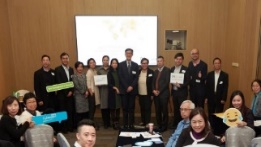 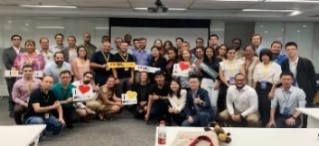 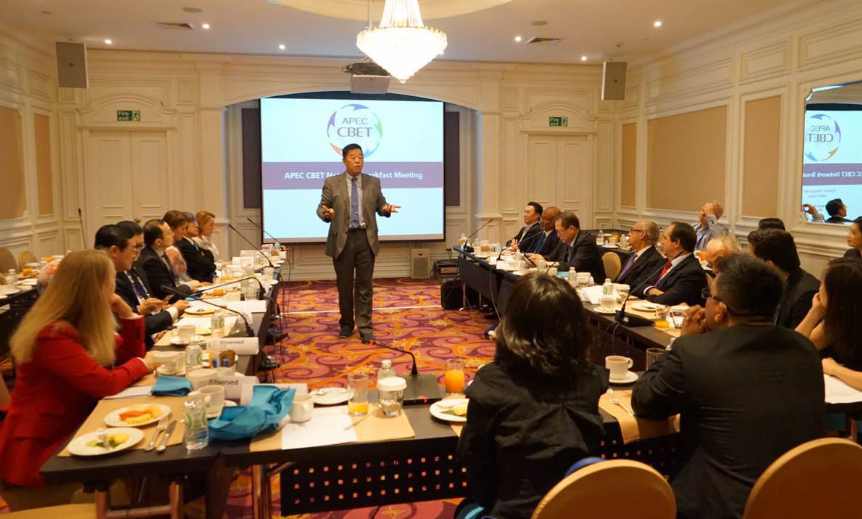 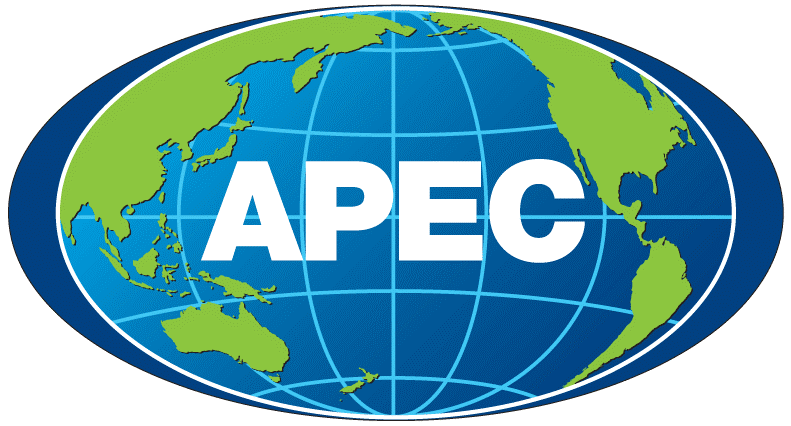 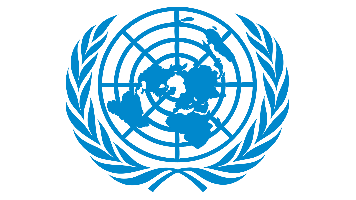 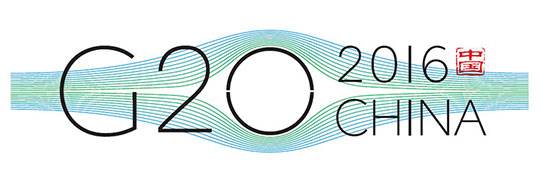 APEC CBETNew Zealand
APEC CBETFinTech
APEC CBETThailand
APEC CBETBrunei
APEC CBETLATAM Senior Officials
APEC CBETHong Kong
Page 5
Creación de Capacidad para PYMEs de LATAM
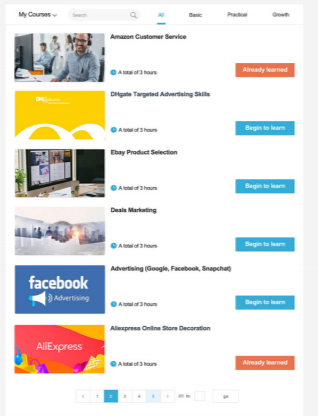 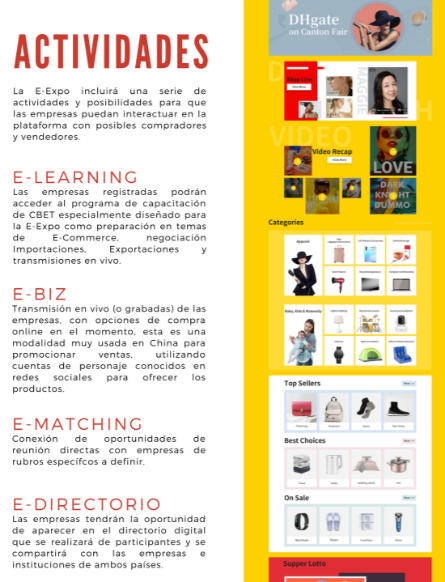 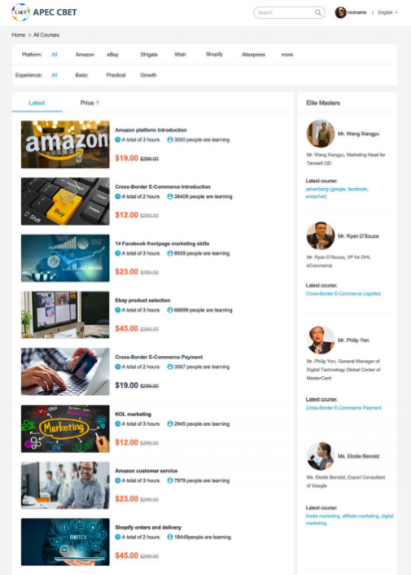 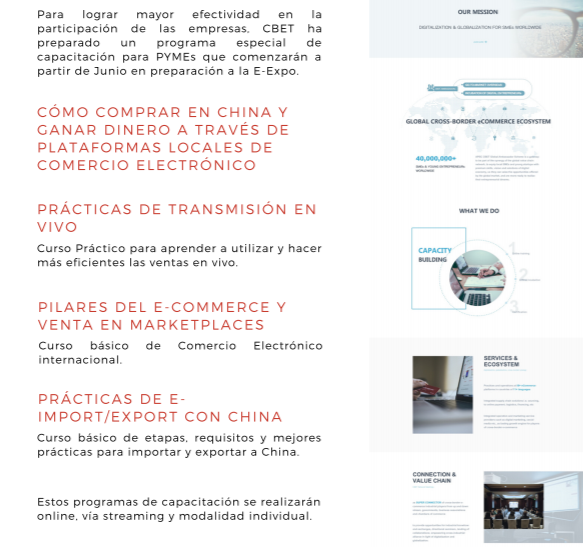 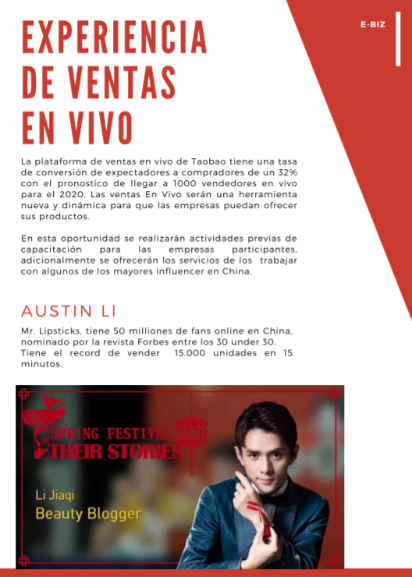 3.0 CONEXIÓN
1.0ENTRENAMIENTO
2.0SERVICIO Y ECOSISTEMA
· la Feria de Canton 2020· el Seminario de Transformación Digital en y después de COVID-19· la serie de eExpo China-Latina (Mexico-China en agosto, Chile-China en septiembre, etc. )
Page 3
SERVICIOS DIGITALES DE CADENA DE SUMINISTRO GLOBAL
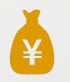 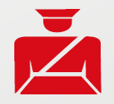 Despacho de Aduana
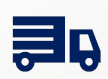 Sistema de Pago
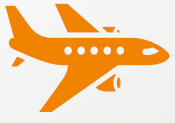 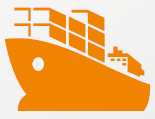 Flete Aéreo/Marítimo
últimas millas
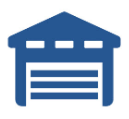 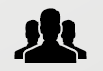 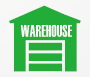 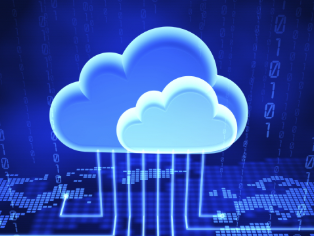 Centro de Servicios de Comercio Digital
Sistema de Gestión de Pedidos
Sistema de Administración de Inventario
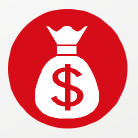 Page 3
Conectando con el Ecosistema del eCommerce del Mundo
GRACIAS
demi@smenetwork.com
felixma@xcommerces.com
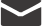